Privacidad, identidad digital y reputación online
Charla sensibilización dirigida a alumnado
¿Qué vamos a aprender hoy?
Tomar conciencia sobre la importancia de la privacidad en Internet.

Conocer las oportunidades y las repercusiones de nuestra imagen en Internet.

Aprender a construir nuestra Identidad digital de forma positiva.
Objetivos del taller
2
¿Qué es esto?
Introducción
3
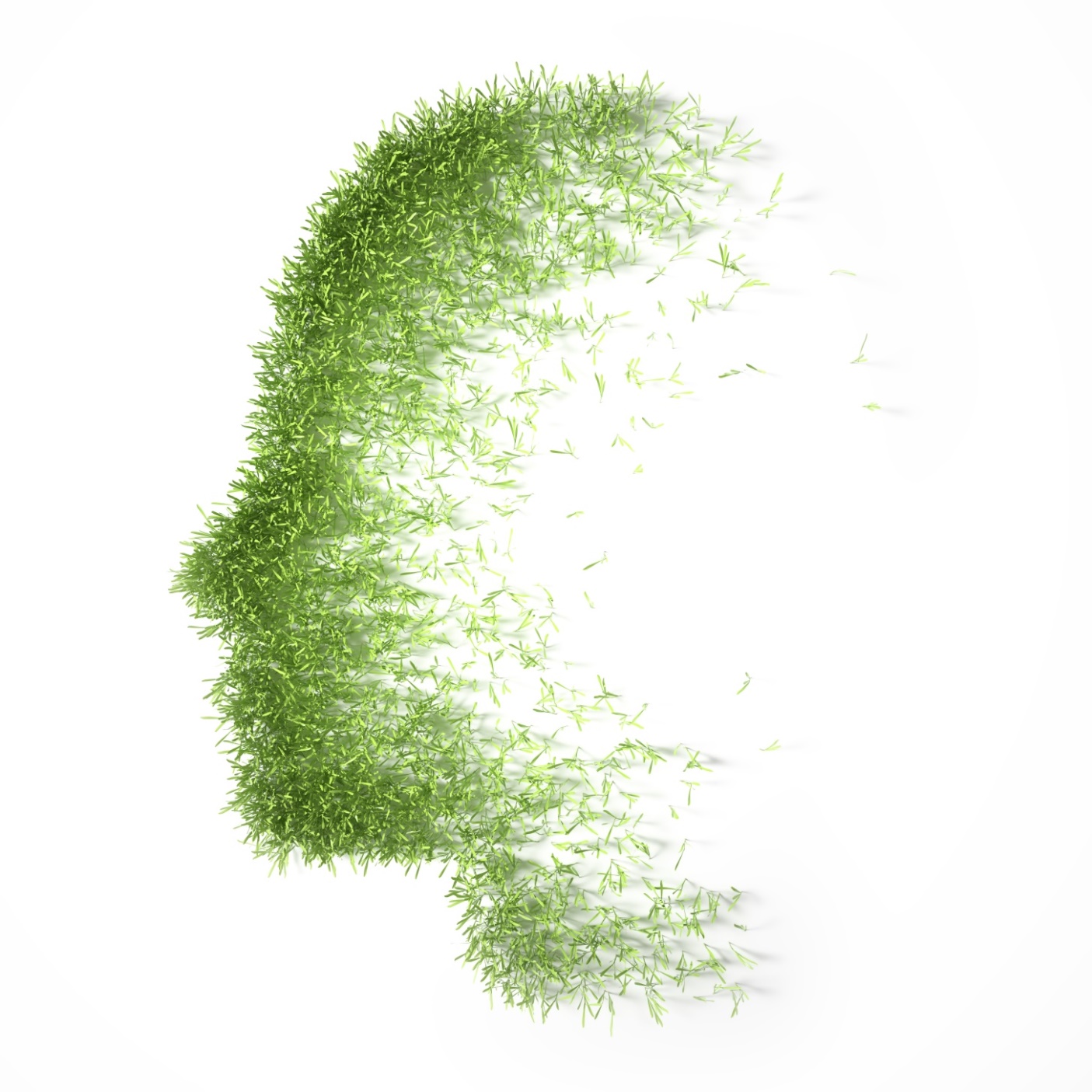 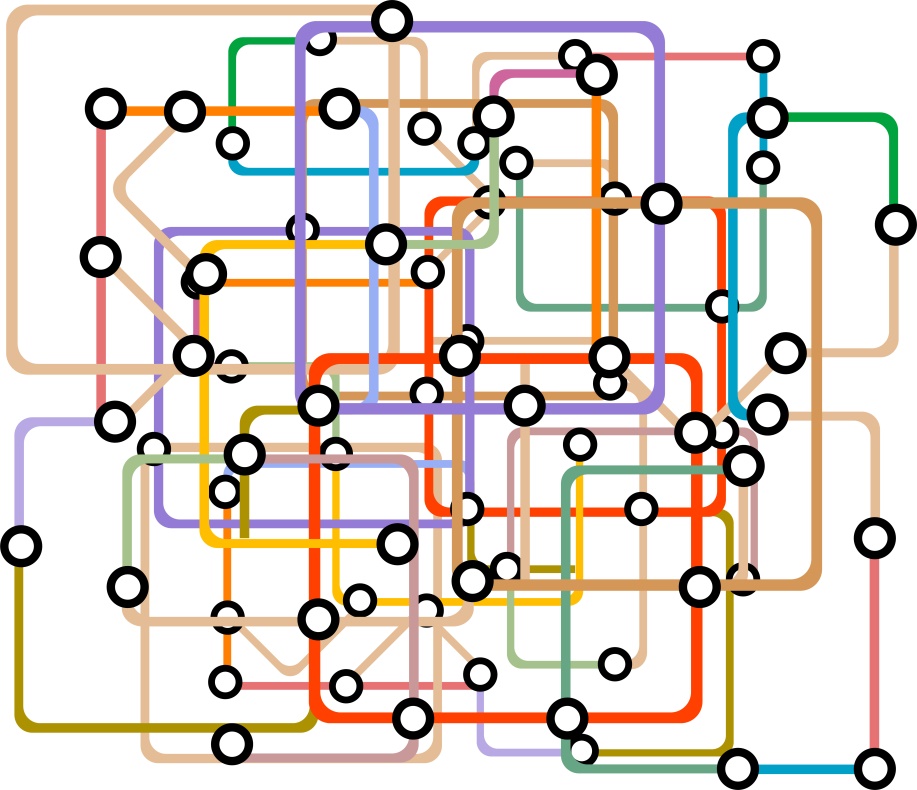 Introducción
4
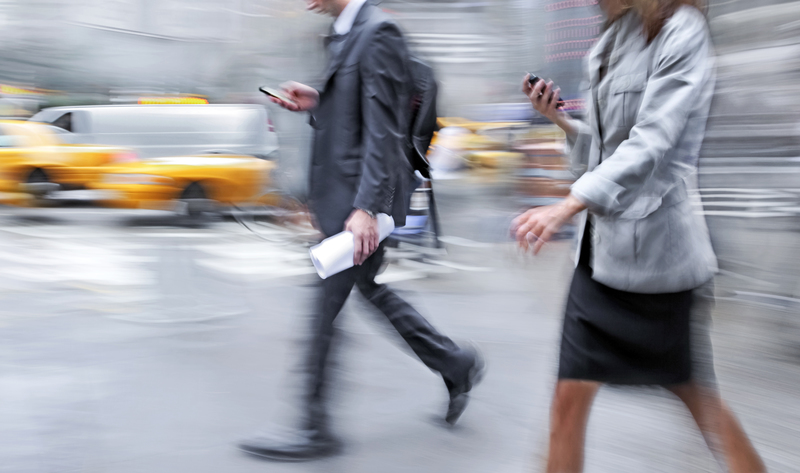 Identidad digital
Conjunto de información sobre una persona expuesta en Internet que le caracteriza y diferencia de los demás.
Definición de identidad digital
5
Qué información voy dejando sobre mí en la red
lo que pienso, digo, publico
lo que comparto: mis aficiones, gustos, intereses, etc.
lo que compro
con quien me relaciono: contactos
fotos y vídeos que subo
Identidad digital
6
En 2016 cada minuto
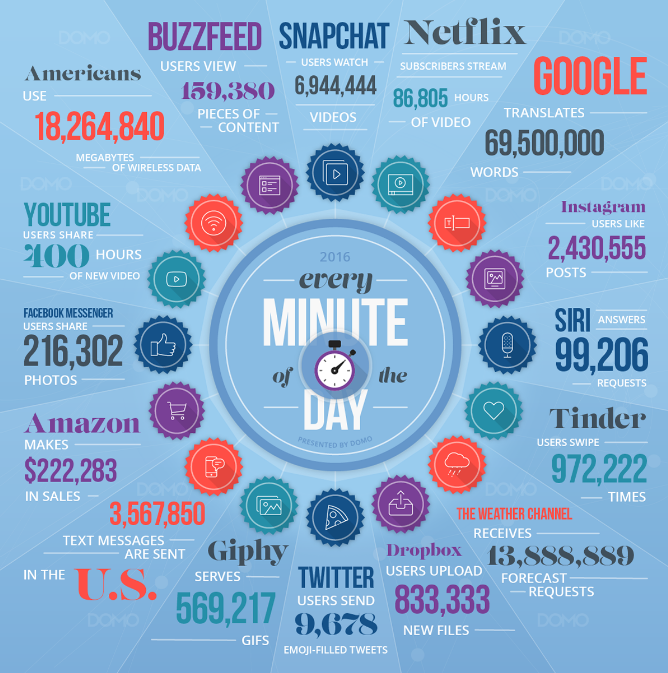 Se comparten 216.300 fotos en Facebook.
Se ponen 2.400.000 “Me gustas” en post de Instagram.
Se visualizan casi 7.000.000 de vídeos en Snapchat.
Identidad digital
7
Diferentes identidades parciales en función de las diferentes actividades que desarrollamos online
8
Identidad digital
Lo que otros publican sobre mí
Identidad digital
9
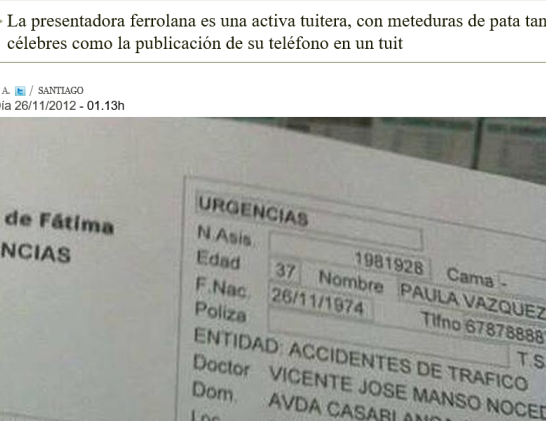 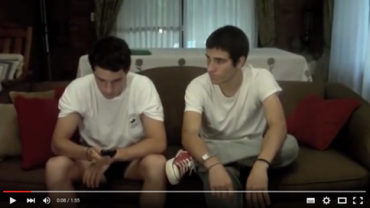 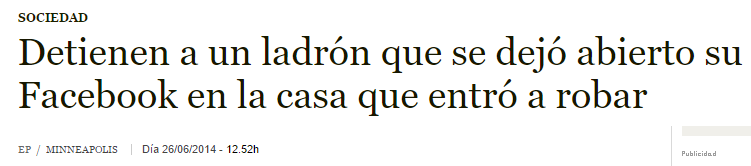 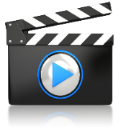 Privacidad
10
¿Qué es la privacidad?
“Ámbito de la vida privada que se tiene derecho a proteger de cualquier intromisión”.
Privacidad
11
¿Qué forma parte de nuestra privacidad?
gustos 
aficiones 
creencias
fotos
vídeos
email
etc.
Privacidad
12
Los datos personales también forman parte de nuestra privacidad
Datos personales
13
Protege tus datos personales
Si detectas que se está haciendo mal uso de tus datos, apóyate en los derechos “ARCO”:
Acceso
Rectificación
Cancelación
Oposición
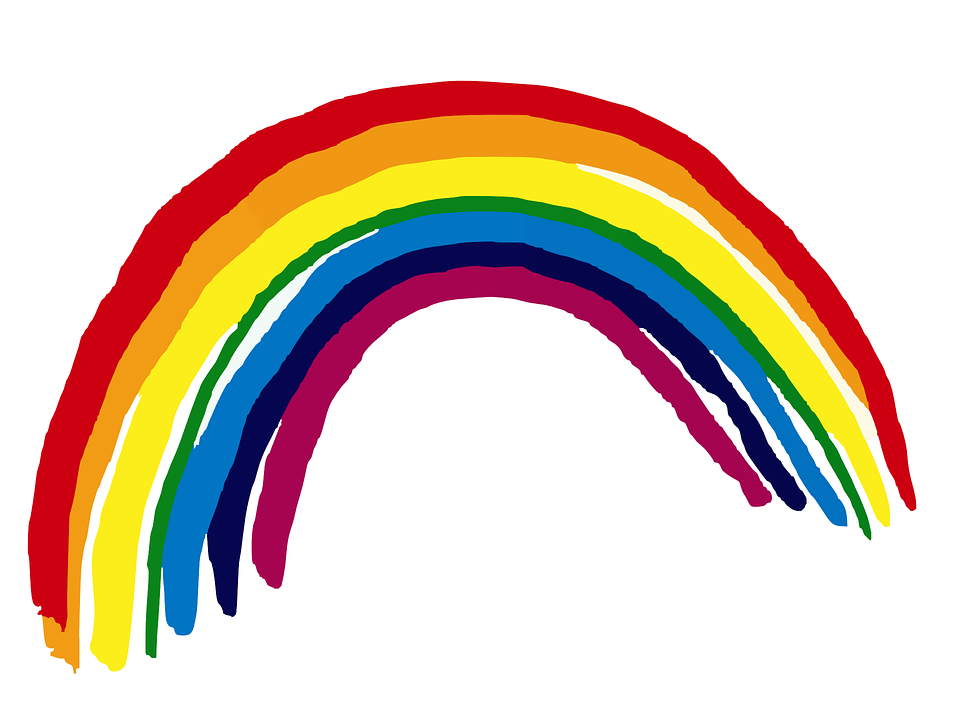 Datos personales
14
Facilitar información privada nos hace ser más vulnerables
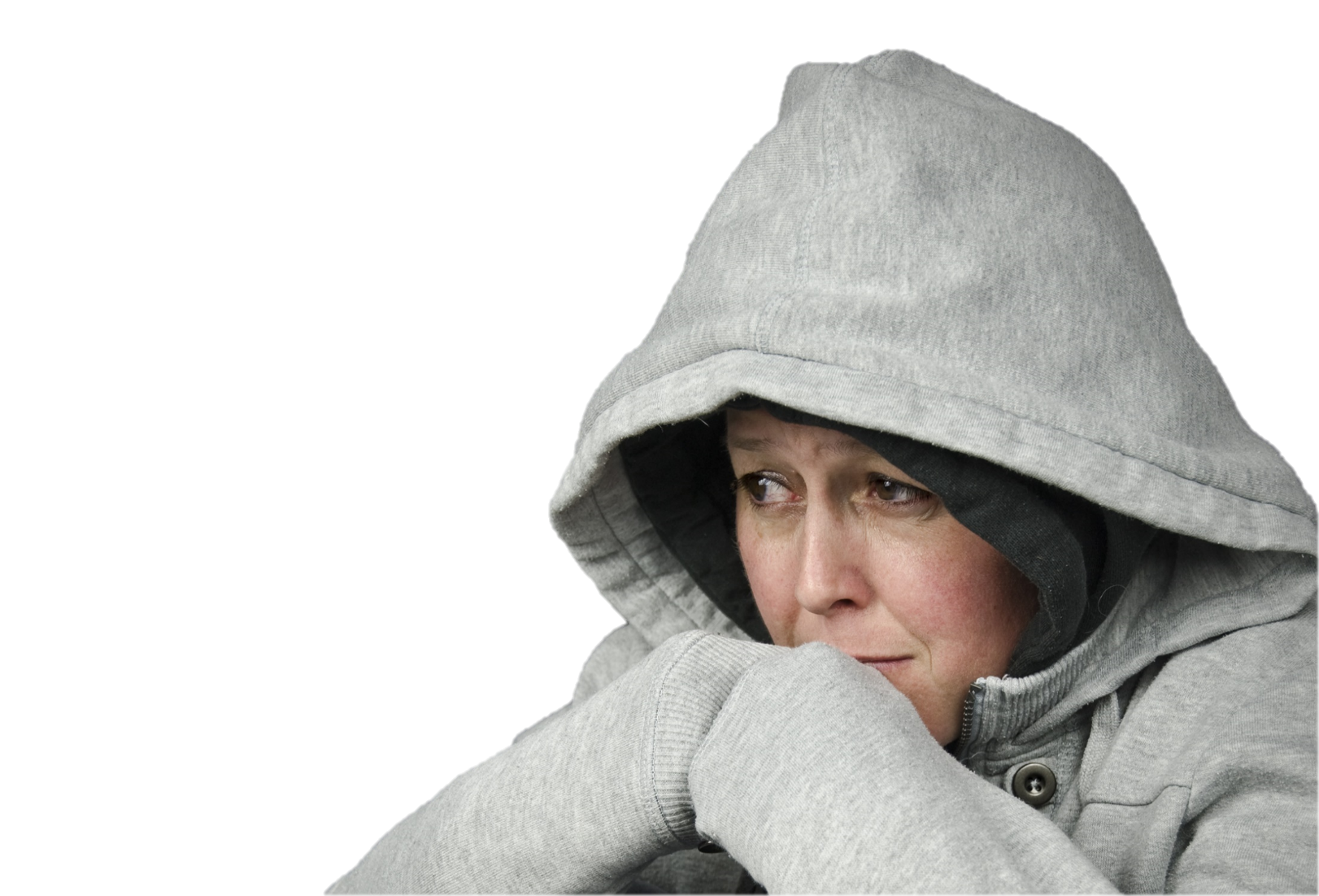 Robo de la identidad
Ciberacoso
Vulneración privacidad/intimidad
15
¿Qué pasa si alguien vulnera nuestra privacidad? ¿Puede ser un delito?
Reenviar por WhatsApp una foto o vídeo de un compañero que alguien te ha enviado sin su consentimiento.
Acceder a la cuenta de Twitter de un compañero que se ha dejado la sesión abierta.
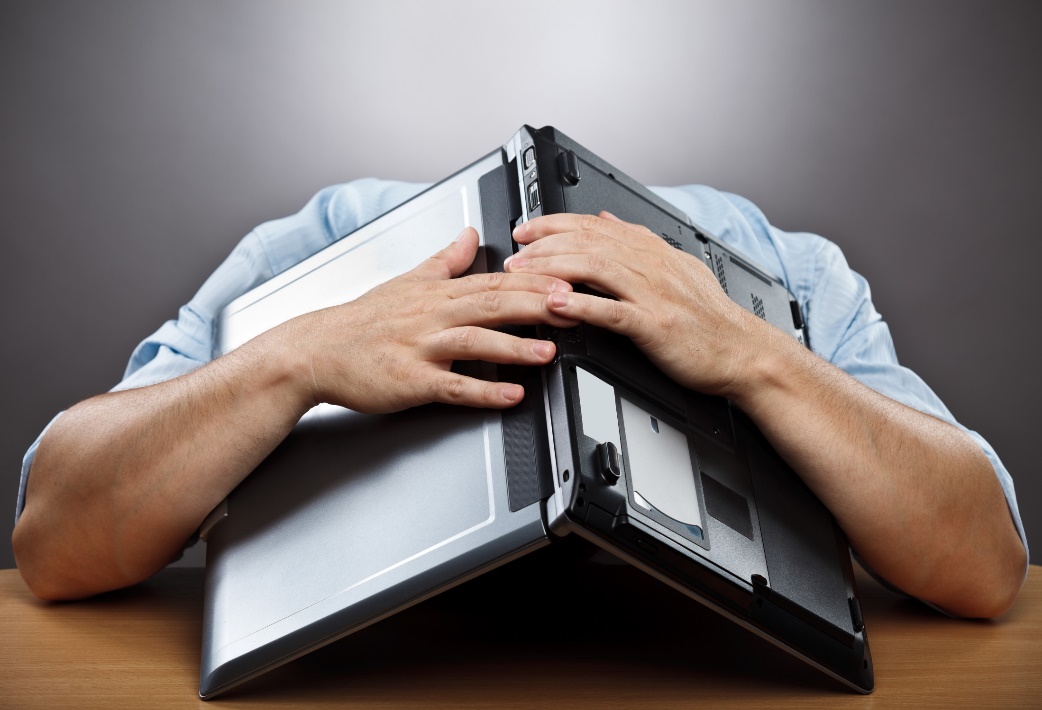 Vulneración privacidad/intimidad
16
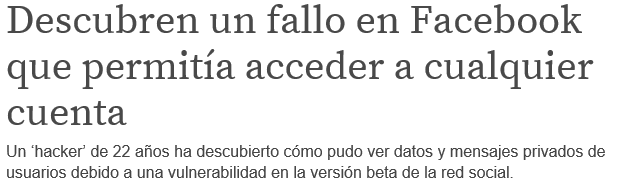 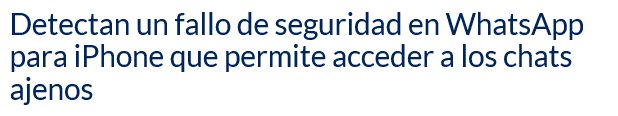 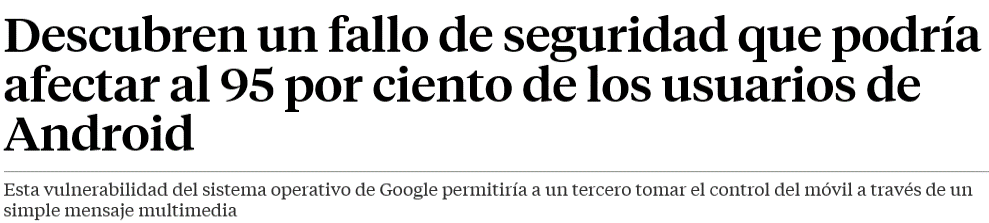 Falsa sensación de privacidad
17
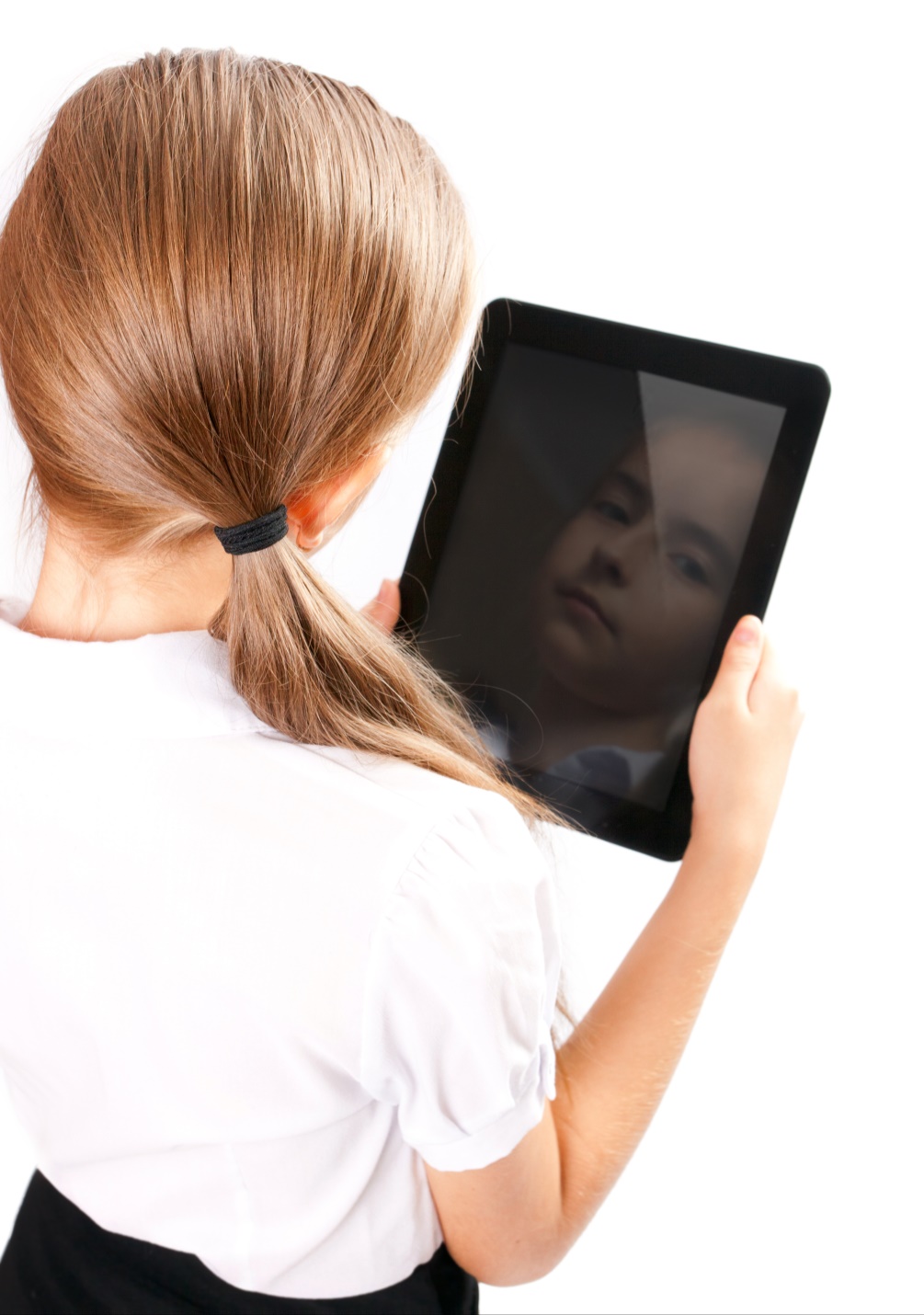 Falsa sensación de seguridad
“No hay ningún sistema que garantice al cien por cien la eliminación de un archivo en soporte digital”
Falsa sensación de privacidad
18
¿Las apps de tu móvil ponen en riesgo tu privacidad?
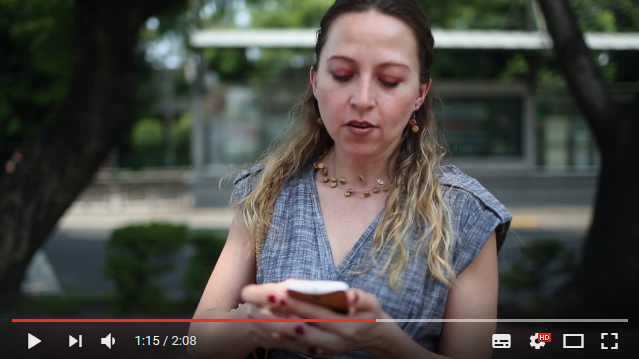 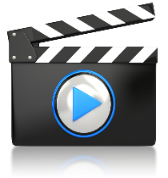 Falsa sensación de privacidad
19
Reputación positiva
La suma de los datos y decisiones que una persona refleja en Internet deben provocar una impresión positiva de sí misma.
Reputación online
20
¿Qué pasaría si alguien te buscara por Internet?
Reputación online
21
7 de cada 10 empresas de selección de personal buscan por Internet más información sobre los posibles candidatos
Reputación online
22
Principales recomendaciones I
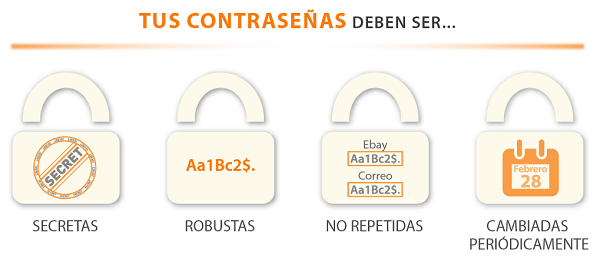 Utilizar contraseñas seguras y no compartirlas. 

Proteger nuestro smartphone, tablets… con patrones de seguridad.

Revisar los permisos que solicitan las aplicaciones que instalamos en nuestro smartphone.
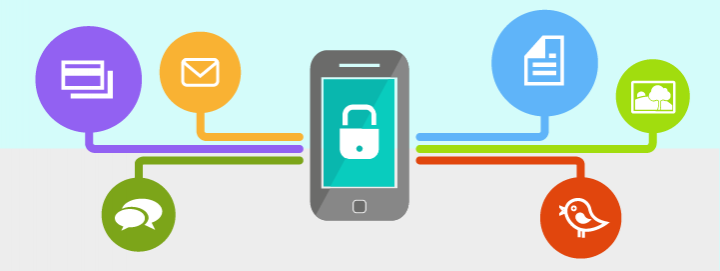 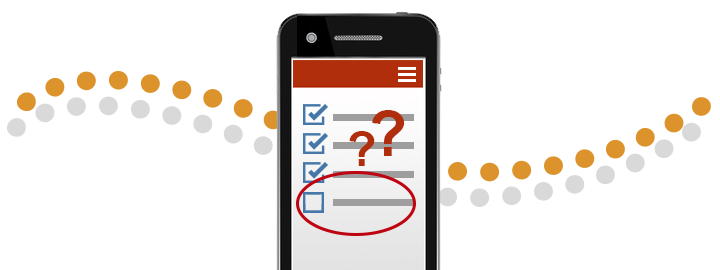 Principales recomendaciones
23
Principales recomendaciones II
Informarse sobre las condiciones y políticas de privacidad antes de crear un perfil en una red social.

Configurar adecuadamente las opciones de privacidad del perfil de la red social.

Revisar periódicamente las opciones de privacidad.
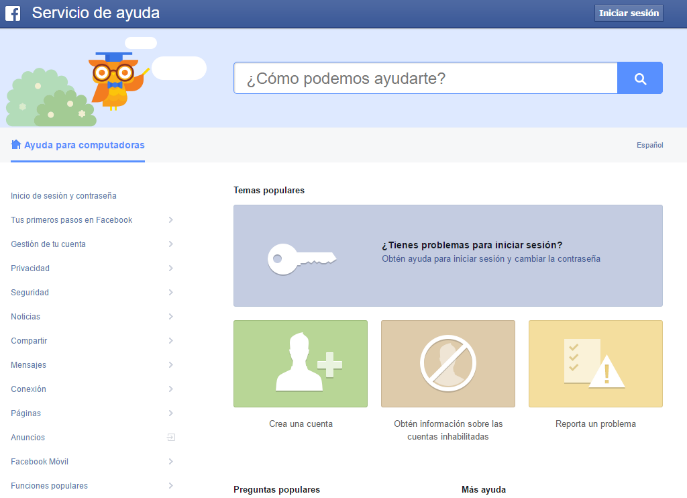 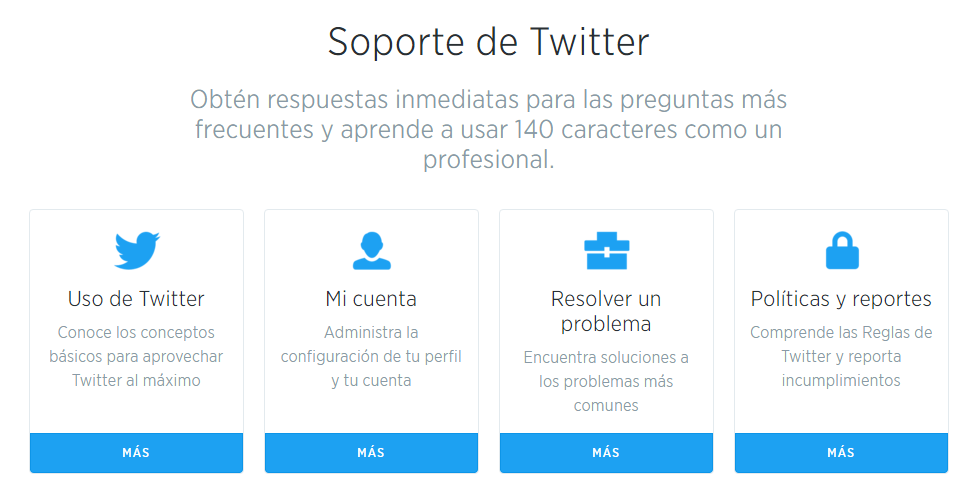 Principales recomendaciones
24
Principales recomendaciones III
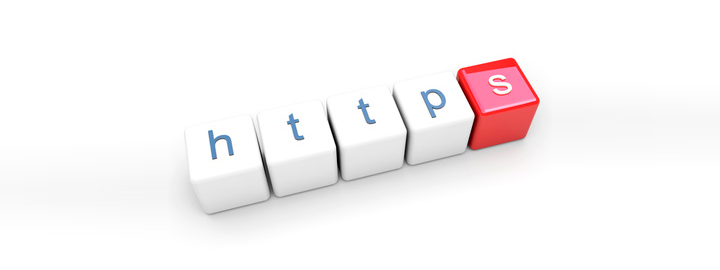 Conectarse a páginas seguras para transacciones importantes o informaciones sensibles.

Valorar cuando tener activado servicios como la geolocalización.

No publicar excesiva información personal: “piensa antes de publicar”.
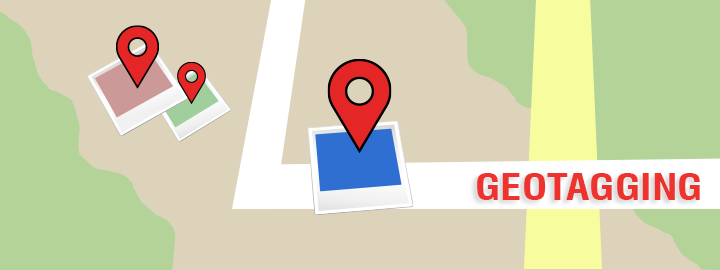 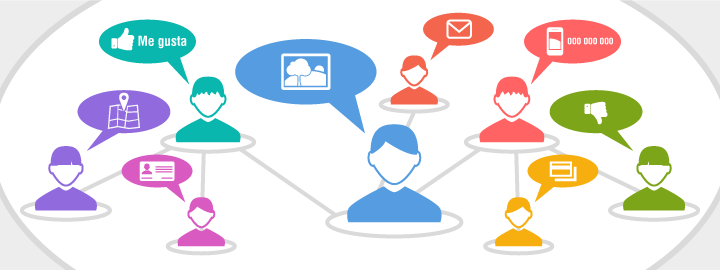 Principales recomendaciones
25
Convierte estas recomendaciones en hábitos para que tu privacidad en Internet esté a salvo.
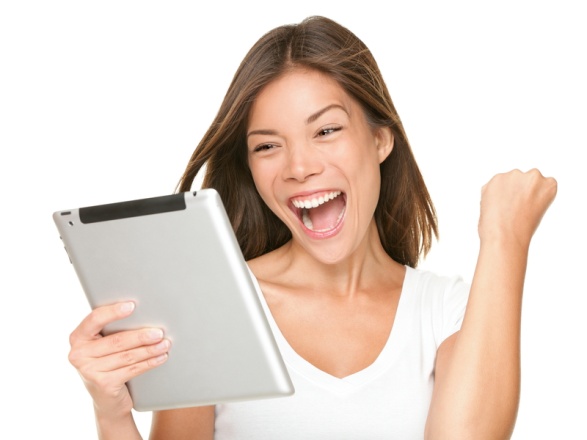 Principales recomendaciones
26
Dónde localizar más información
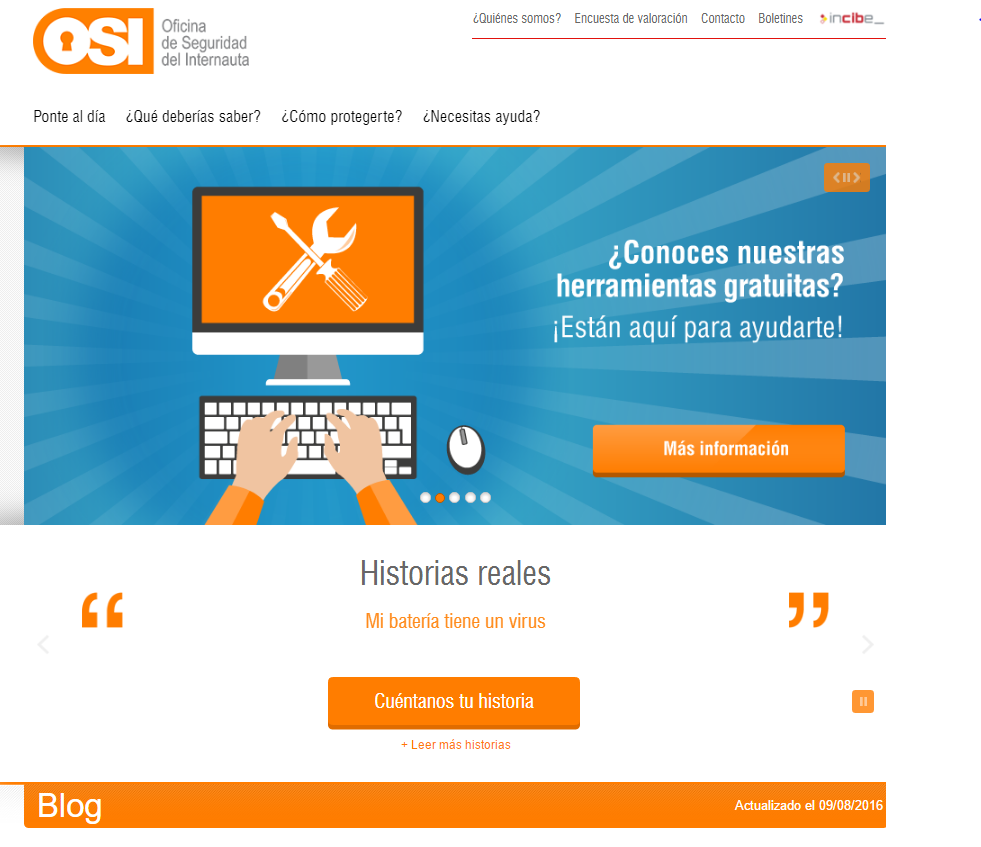 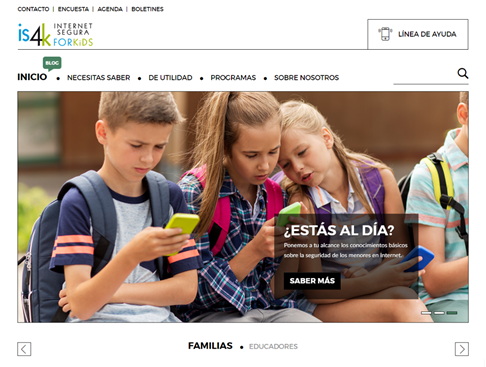 https://www.is4k.es
https://www.osi.es
27
Más información